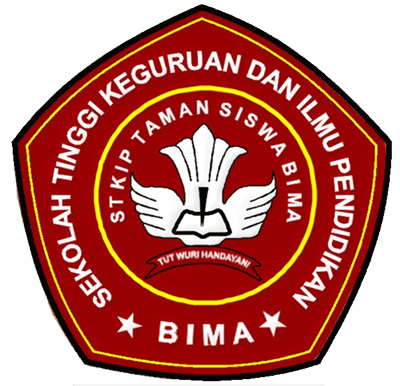 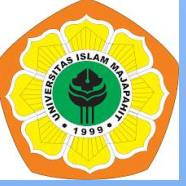 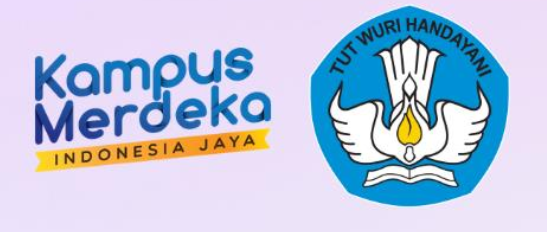 The Terms, Approaches & Characterisctics of Research
oleh
Annisah & Wiwik Mardiana
After Learn this materials
Students are able to conceptualize the research terms, approaches, and characteristics
Research Terms
Variables
Hyphothesis
Sampling
Validity
Reliability
Instruments
Citation/reference style
8.Novelty
9. Previous Research
Variables
Indipendent Variable: the variable that the researcher manipulates or changes to abserve its effects. It is sometimes called the “predictor” or “explanatory” variable.
Dependent Variable: the outcome or the variable that is measured to see how it is effected by changes in the independent variable. it’s often referred to as the “response” or “outcome” variable.
Variables
Controlled Variable: also know as “constants” these are variables that are kept unchanged throught the experiment to ensure that the effect on the dependent variable is due solely to the independent variable
HYPHOTHESIS
A Hyphothesis is a proposed explanation for a phenomenon or a reasoned prediction about the relationship between variables. It is a foundational concept in the scientifict method, serving as a starting point for experimentation or observation
A good hyphotesis is typically testable, it can be supported through experimental or data collection.
SAMPLING
Sampling is the process ofselecting subset of individuals, items, or data points from a larger population to make inferences or draw conclusion about that population. It’s a fundamental technique in statistics, research, and data analysis, used when it’s impractical or impossible to study entire population. Sampling technique categories into probability and nonprobability sampling   .
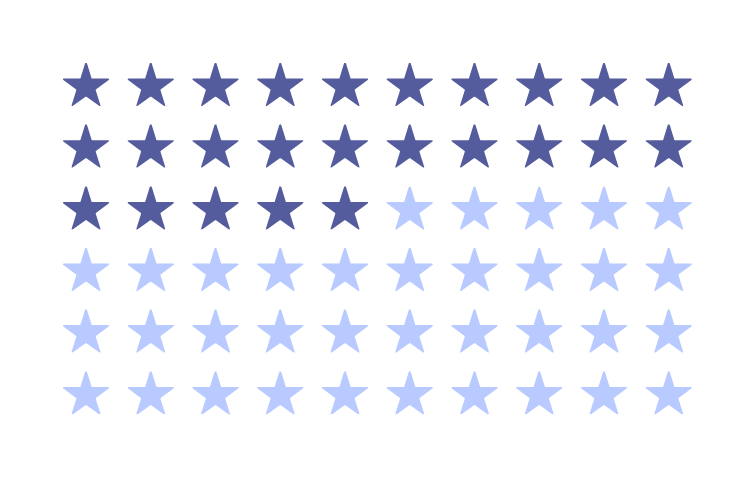 SAMPLING
Probability Sampling
Probability sampling is a sampling technique that gives each elements (member) of the population an equal chance of being selected as a sample member.
SAMPLING
Nonprobability Sampling
Nonprobability sampling is a sampling technique that does not give equal chances or opportunities for each element or member of the population to be selected as a sample .
Validity
Internal
validity means the extent to which a researcher can claim that any differences in research results are
due to the treatments given to the subjects
external validity is the extent of generalization
that can be drawn from samples to populations.
RELIABILITY
Reliability is the extent to which an experiment, test, or any measuring procedure yields the same result on repeated trials. Without the agreement of independent observers able to replicate research procedures, or the ability to use research tools and procedures that yield consistent measurements, researchers would be unable to satisfactorily draw conclusions, formulate theories, or make claims about the generalizability of their research.
INSTRUMENT
Instrumen penelitian merujuk pada alat atau metode yang digunakan untuk mengumpulkan data yang relevan dengan topik yang diteliti.
INSTRUMENT
Instrumen penelitian sangat penting dalam memastikan bahwa data yang diperoleh valid, reliabel, dan dapat dianalisis secara mendalam.
CITATION
A citation is a reference to a source of information that you use in your work, whether it's an academic paper, article, or other forms of writing. It gives credit to the original author or creator and allows readers to locate the source for further reading. Proper citation is crucial for maintaining academic integrity, avoiding plagiarism, and contributing to the transparency and trustworthiness of scholarly work.
Key Components of a Citation:
Author: The person, organization, or entity that created the work.
Title: The name of the work (e.g., a book title, article name, report, etc.).
Publication Date: When the work was published.
Publisher: The entity responsible for making the work available (e.g., a publishing house, website, journal).
Location Information: Information that helps locate the work, such as a URL, DOI (Digital Object Identifier), or page number.
.
Different Citation Styles:
APA (American Psychological Association): Example: Smith, J. (2023). The Importance of Data in Research. Science Journal, 12(3), 45-67. https://doi.org/10.1234/sci123
MLA (Modern Language Association): Example: Smith, John. The Importance of Data in Research. Science Journal, vol. 12, no. 3, 2023, pp. 45-67.
Chicago/Turabian: Example (author-date): Smith, John. 2023. The Importance of Data in Research. Chicago: Science Publishers. Example (notes): Smith, John. The Importance of Data in Research. Chicago: Science Publishers, 2023.
NOVELTY
Novelty dalam konteks penelitian merujuk pada keunikan, kebaruan, atau unsur baru yang ditawarkan oleh suatu studi atau proyek penelitian. Ini adalah elemen penting dalam penelitian, terutama di bidang akademis dan ilmiah, karena penelitian yang memiliki novelty dianggap memberikan kontribusi baru atau berbeda dari yang sudah ada. Pentingnya Novelty dalam Penelitian: nilai tambah, mengatasi kesenjangan pengetahuan, kreativitas dan inovasi, kebermanfaatan praktis
PREVIOUS RESEARCH
Previous research refers to studies, investigations, or experiments that have already been conducted on a particular topic or area of inquiry. It includes all existing work that lays the foundation for current or future research efforts. It Important for Credibility, Theoretical Foundation, Innovation
Overview of Research Approaches
Qualitative
is the collection, analysis, and interpretation of comprehensive narrative and visual (nonnumerical) data in order to gain insights into a particular phenomenon of interest. Qualitative research methods are based on different beliefs and purposes.
Quantitative
is the collection and analysis of numerical data in order to explain, predict, and/or control phenomena of interest.
Classroom Action Research
 is any systematic inquiry (penyelidikan, pertanyaan) conducted by teacher, principals, school counselors, or other stakeholders in teaching-learning environment to gather information about the ways in which their particular schools operate, the teachers teach, and the students learn.
Research and Development 
 is the process of researching consumer needs and then developing products specifically designed to fulfill those needs. The purpose of R&D effort in education is not to formulate or test theory but to develop effective products for use in schools. products include teacher-training materials, learning materials, medial materials, etc.
Characteristics of Research
Systematics: Research follows a structured and organized approach from problem identification to data analysis
Logical: Research is based on sound reasoning and logical progression from hypothesis to conclusion.
Empirical: Research relies on observable and measurable evidence.
Replicable: Research can be repeated by other researchers and yield similar results, ensuring reliability.
Terima Kasih